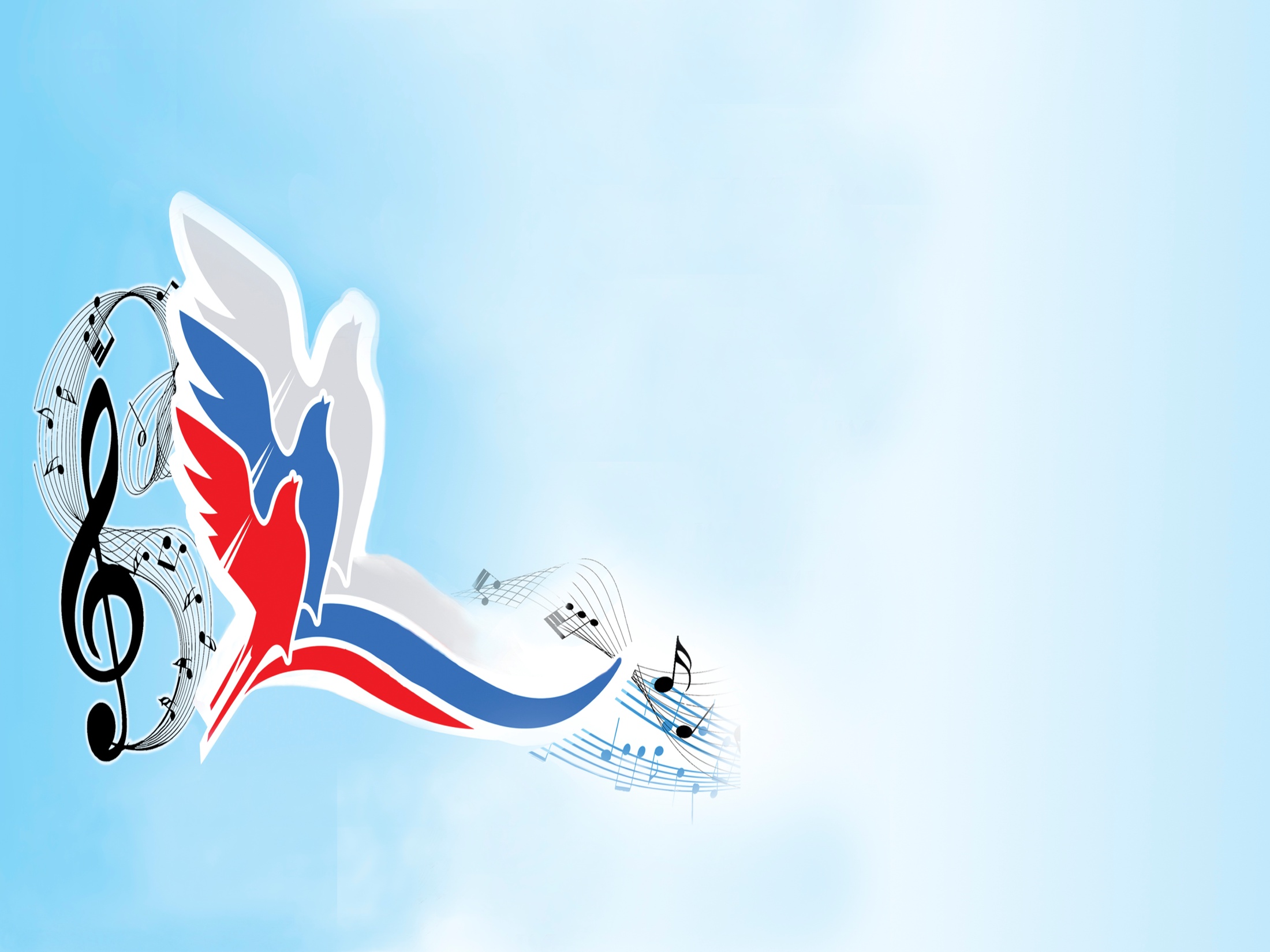 Муниципальное дошкольное образовательное учреждение«Центр развития ребенка «Искорка»  — детский сад № 24″
«Сотрудничество ДОО и семьи по формированию и развитию патриотизма у дошкольников»
Выполнила: 
музыкальный руководитель
Юдина Светлана
 Вячеславовна
г.  Железногорск 
Курская область
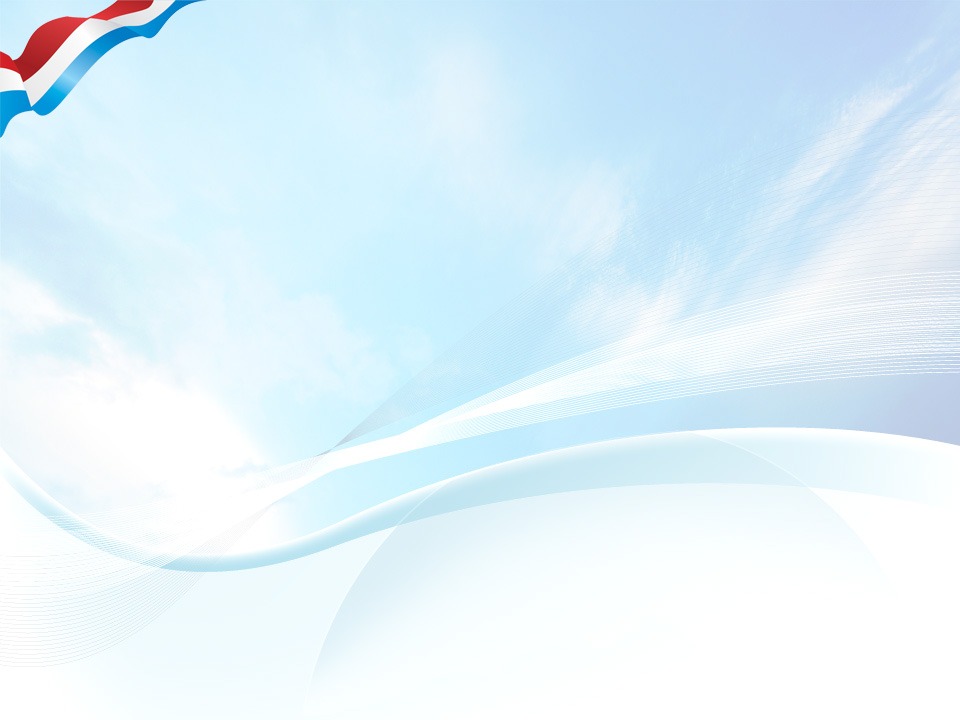 Патриотизм не заложен в генах, это не природное, а социальное качество и потому не наследуется, а формируется.
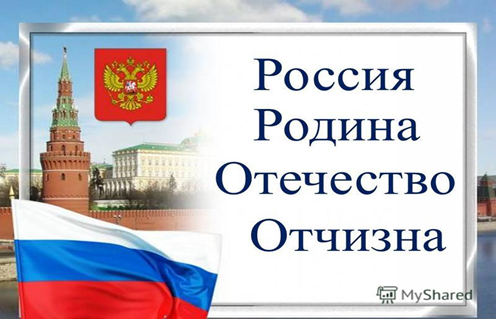 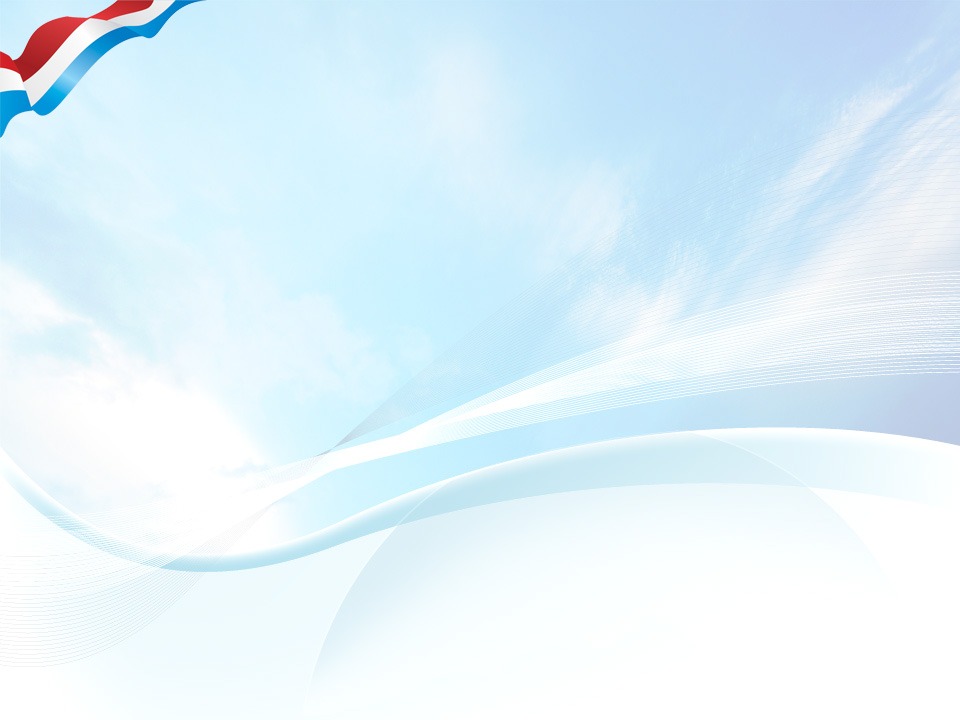 В законе «Об образовании» ст. 44 п.1. записано, что родители (законные представители) несовершеннолетних обучающихся имеют преимущественное право на обучение и воспитание детей перед всеми другими лицами. Они обязаны заложить основы физического, нравственного и интеллектуального развития личности ребёнка.
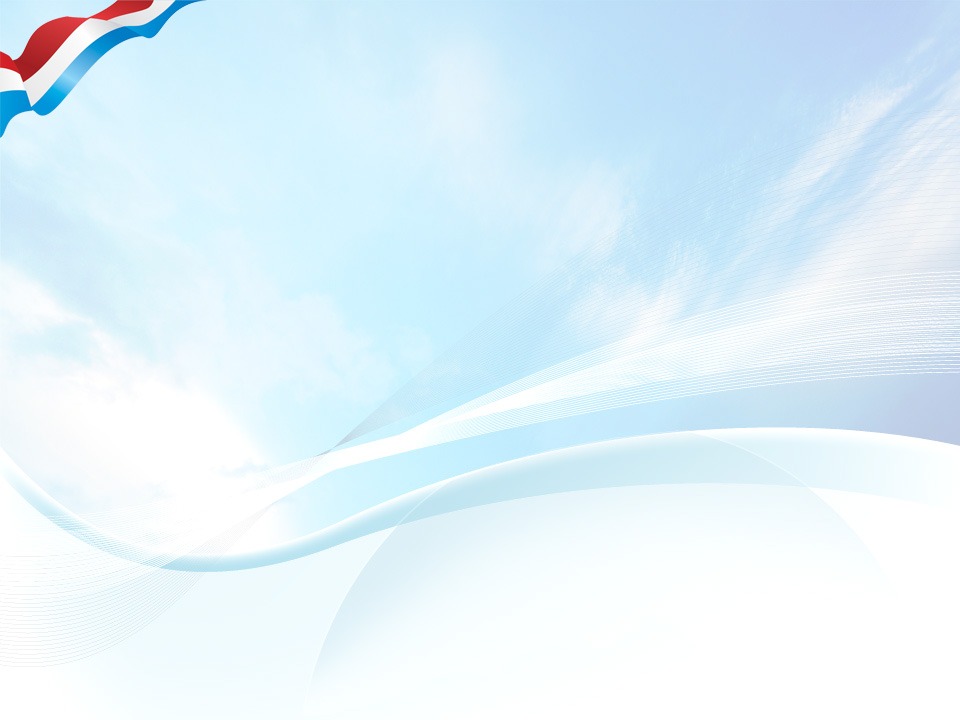 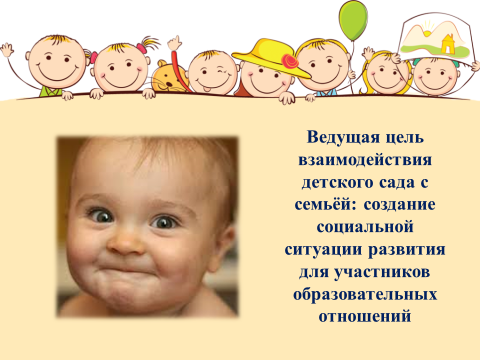 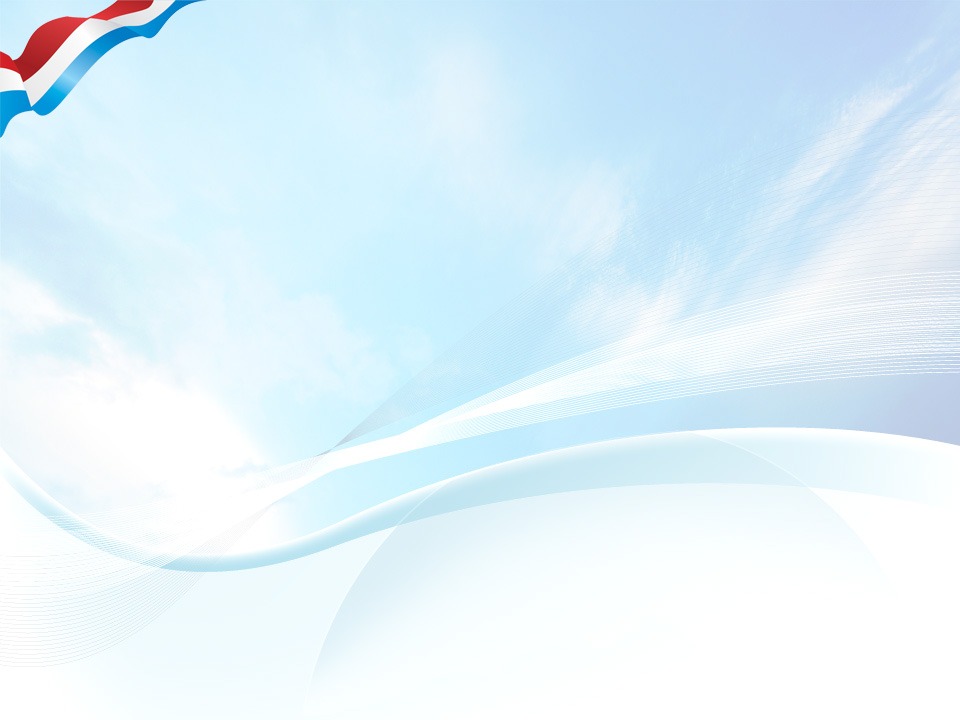 Различные виды искусства обладают специфическими средствами воздействия на человека.
•        Музыкальные образы пробуждают чувства ребенка
•        Пение рождает способность переживать настроения, душевное состояние другого человека, которое отражено в песнях
•        Правильный подбор музыкального и песенного материала способствует воспитанию у детей чувств патриотизма, интернационализма, расширяет их кругозор
•        Танец через его ритмичные движения позволяет передавать то или иное чувство переживания
•        Разнообразные виды музыкальной деятельности оказывают неоценимое воздействие на поведенческие реакции ребенка.
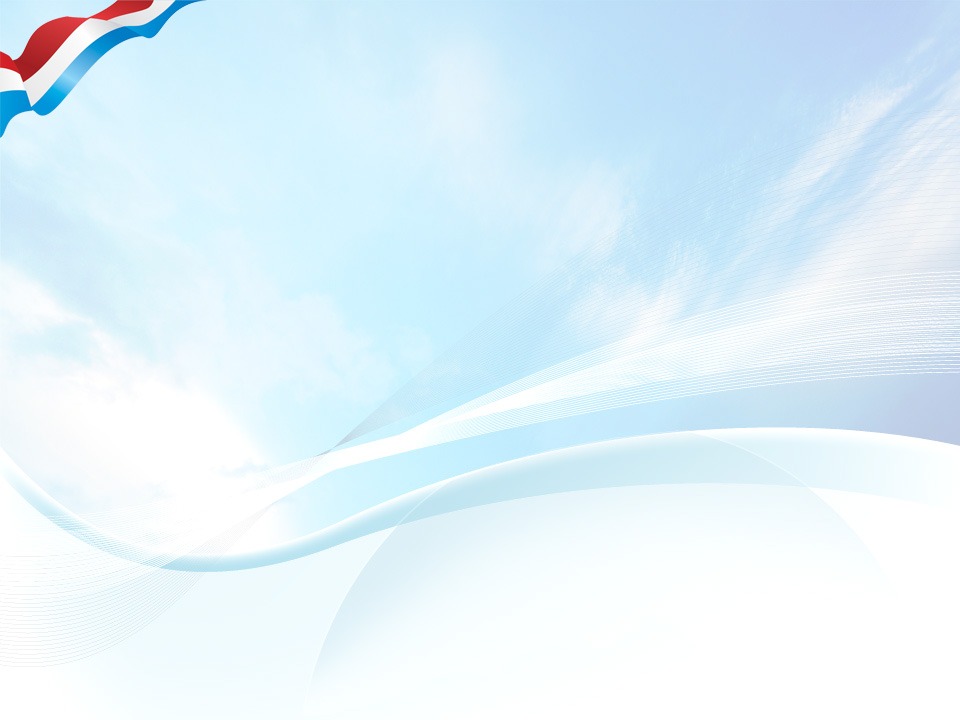 Цель: выявление возможностей сотрудничества образовательной организации  с семьей как условия патриотического воспитания.

Задачи:  
повысить компетентность родителей в вопросах гражданско-патриотического воспитания детей;
принимать активное участие  в воспитательно – образовательном процессе;
развивать творческий потенциал каждого ребёнка с учётом его индивидуальности, повышая  детскую самооценку.
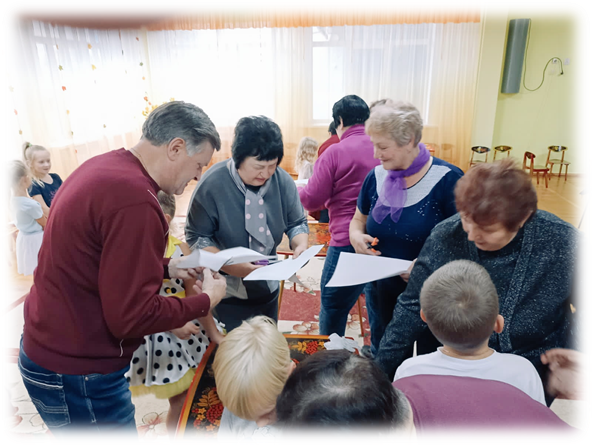 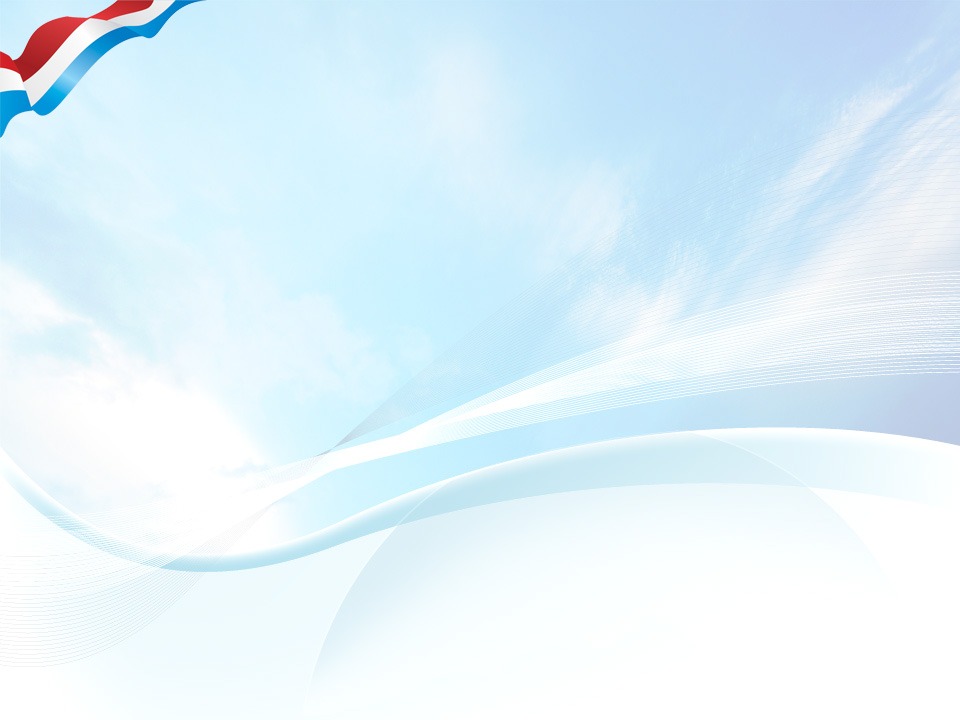 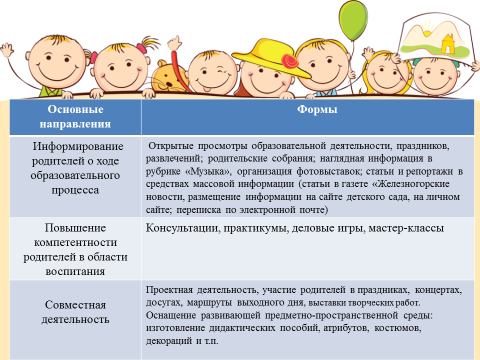 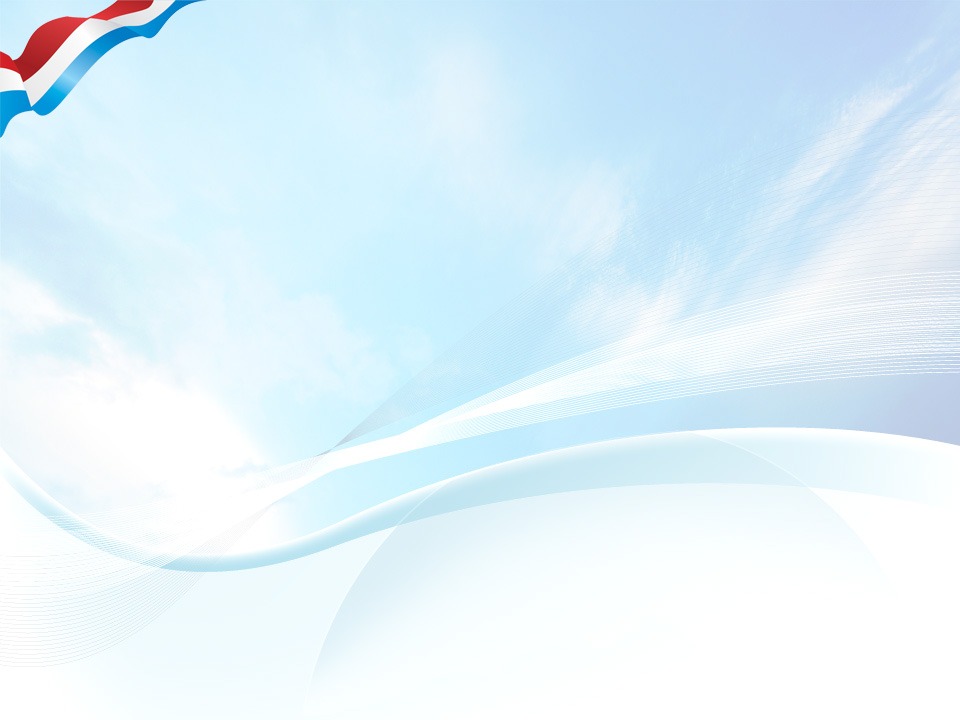 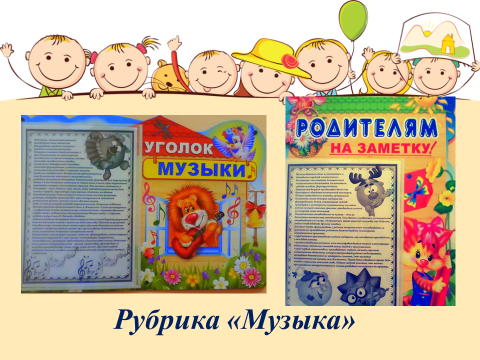 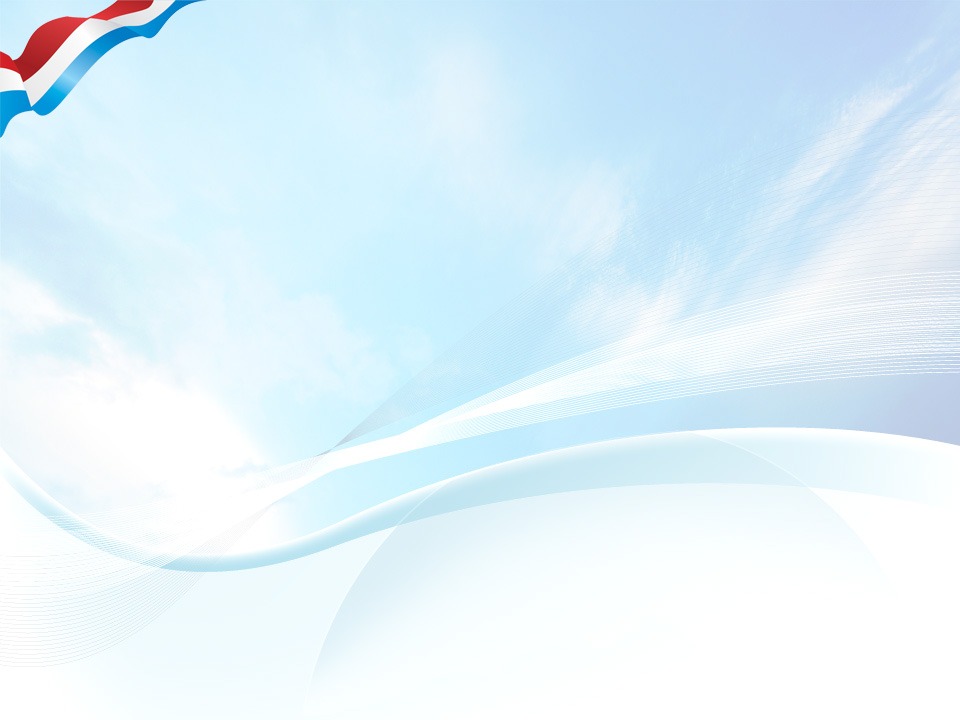 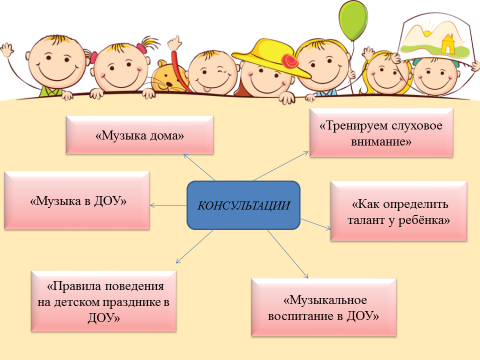 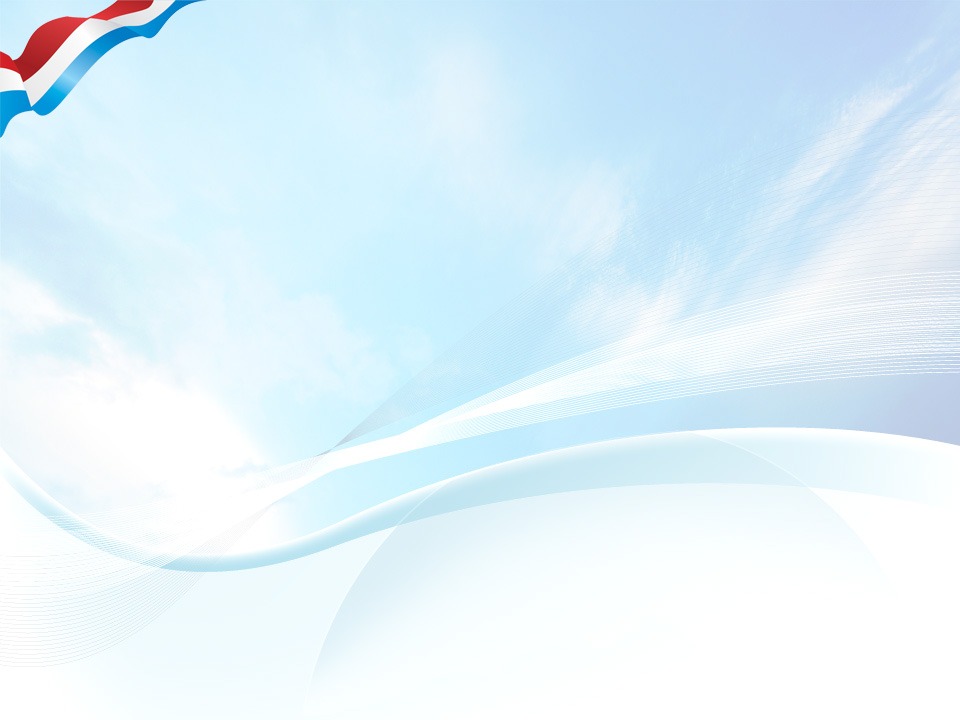 «День Народного Единства»
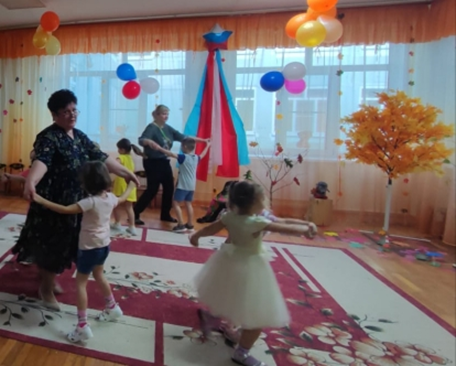 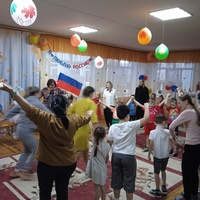 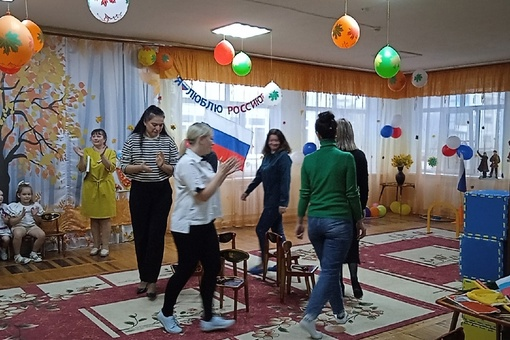 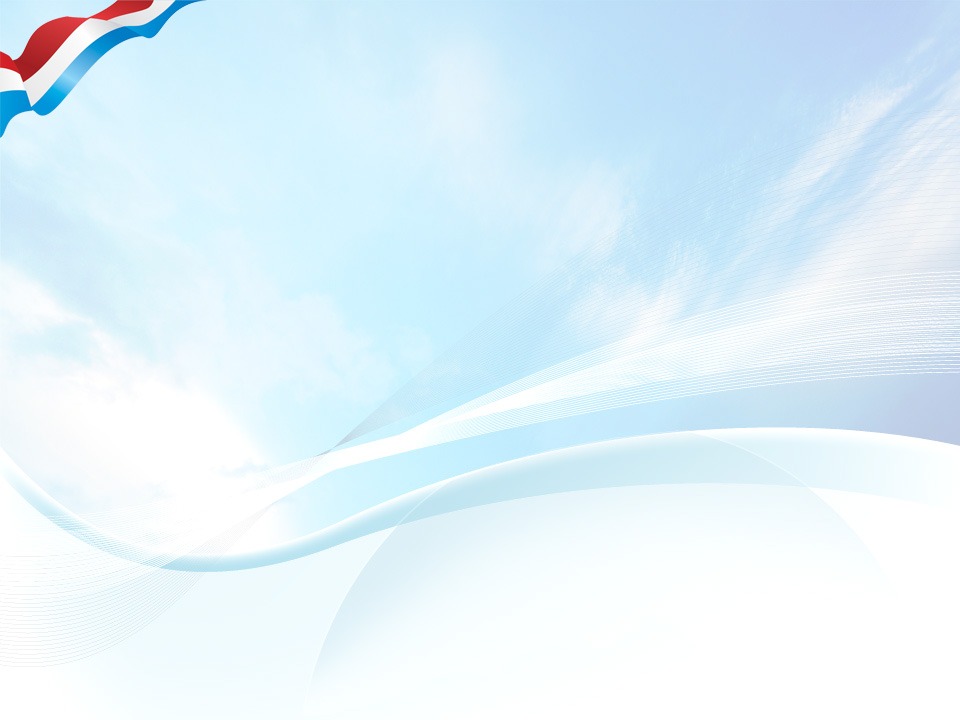 «ДЕНЬ      ПАПЫ»
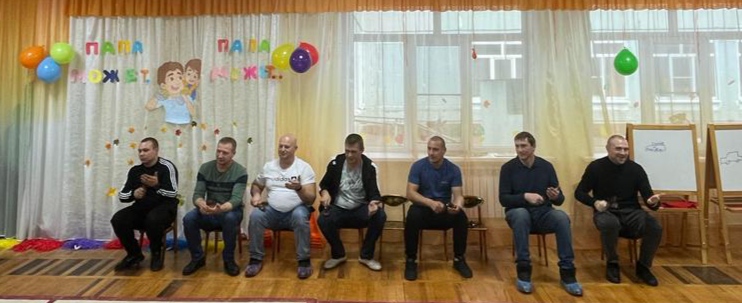 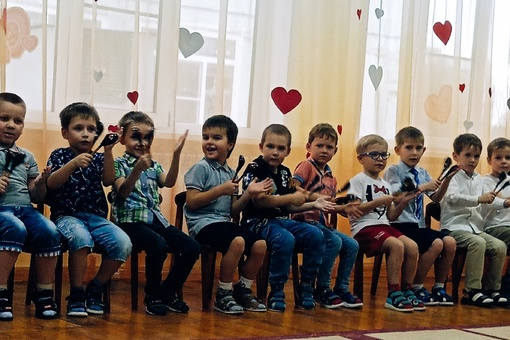 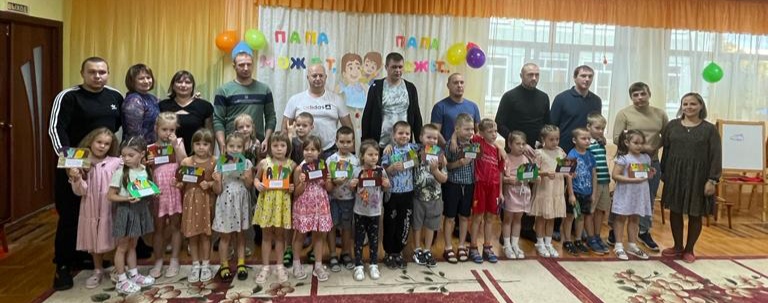 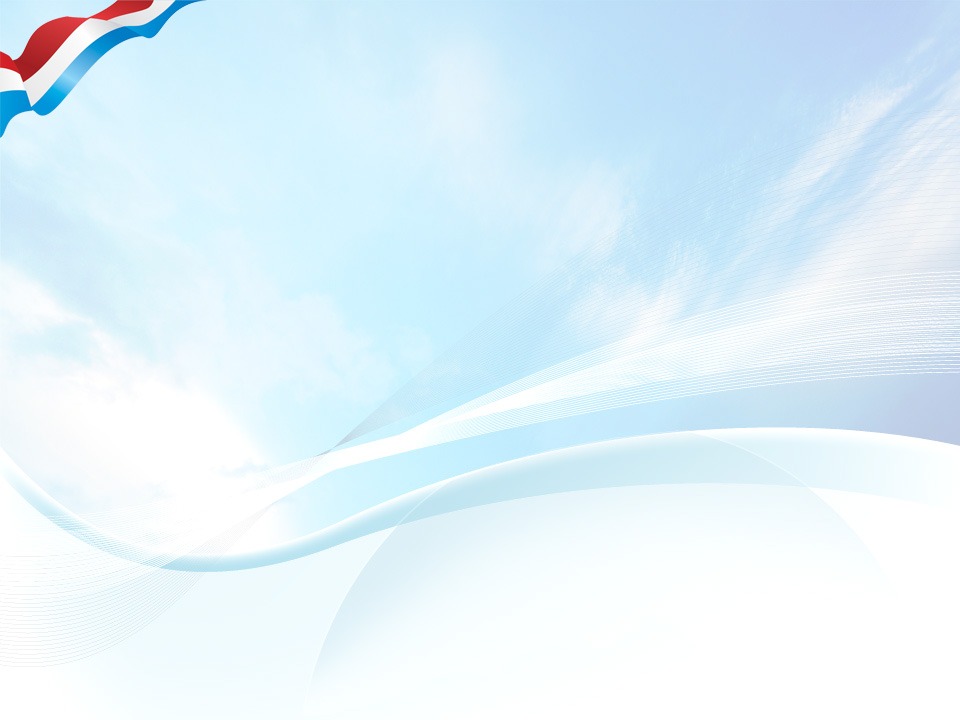 «ДЕНЬ      МАТЕРИ»
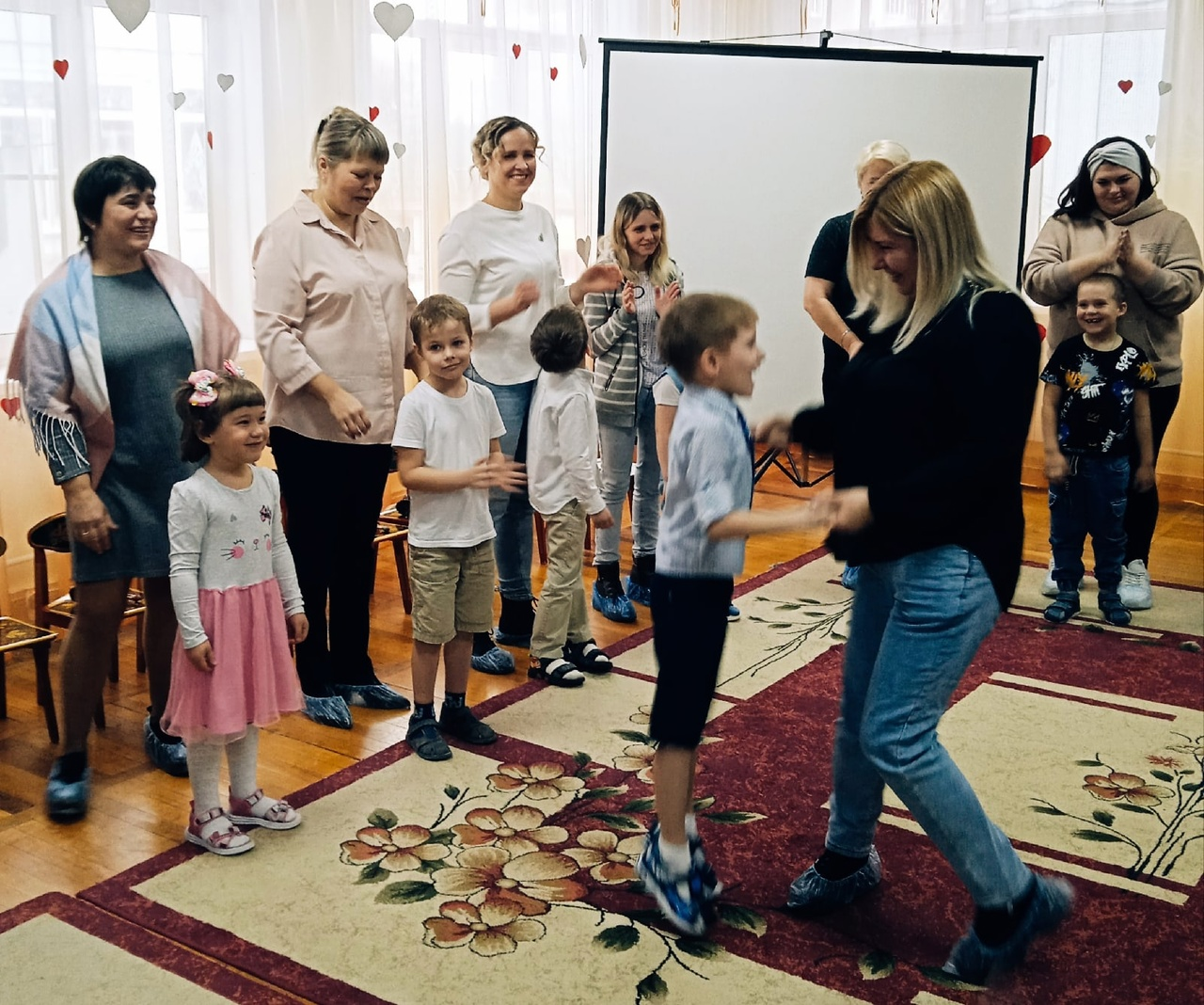 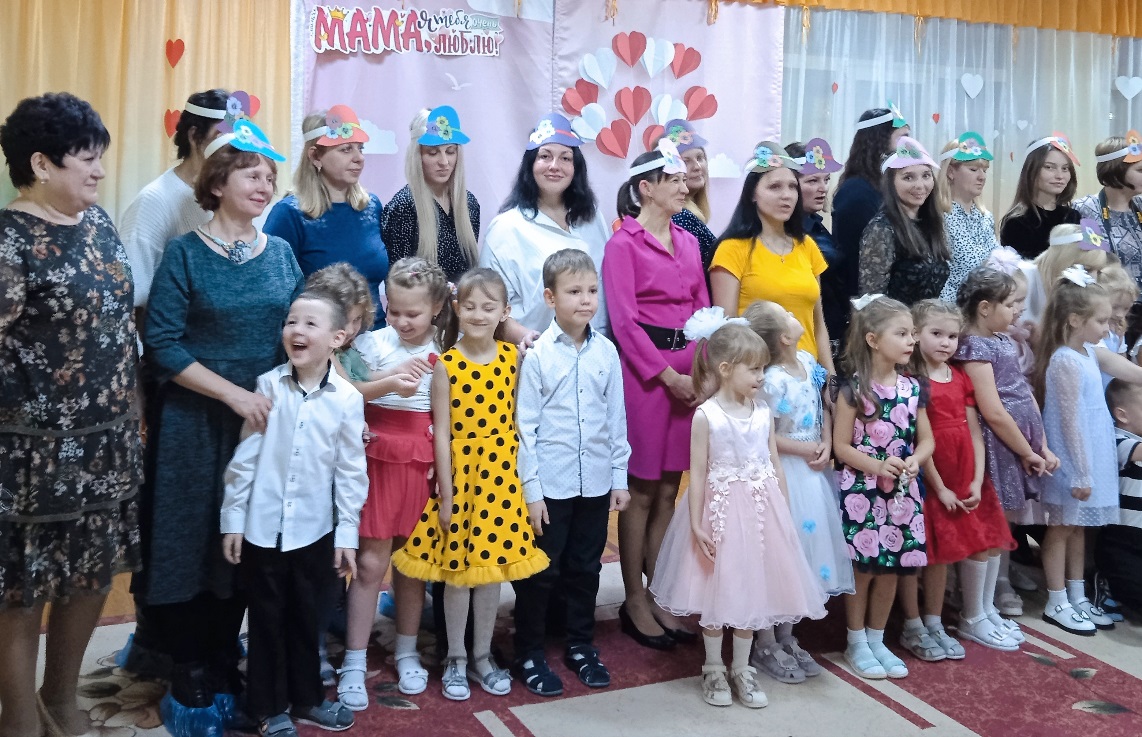 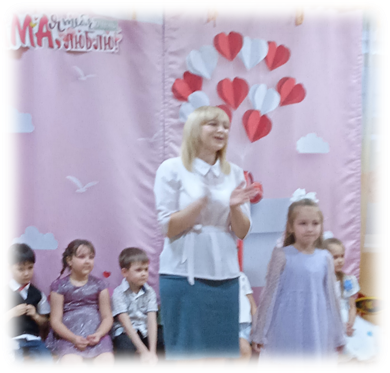 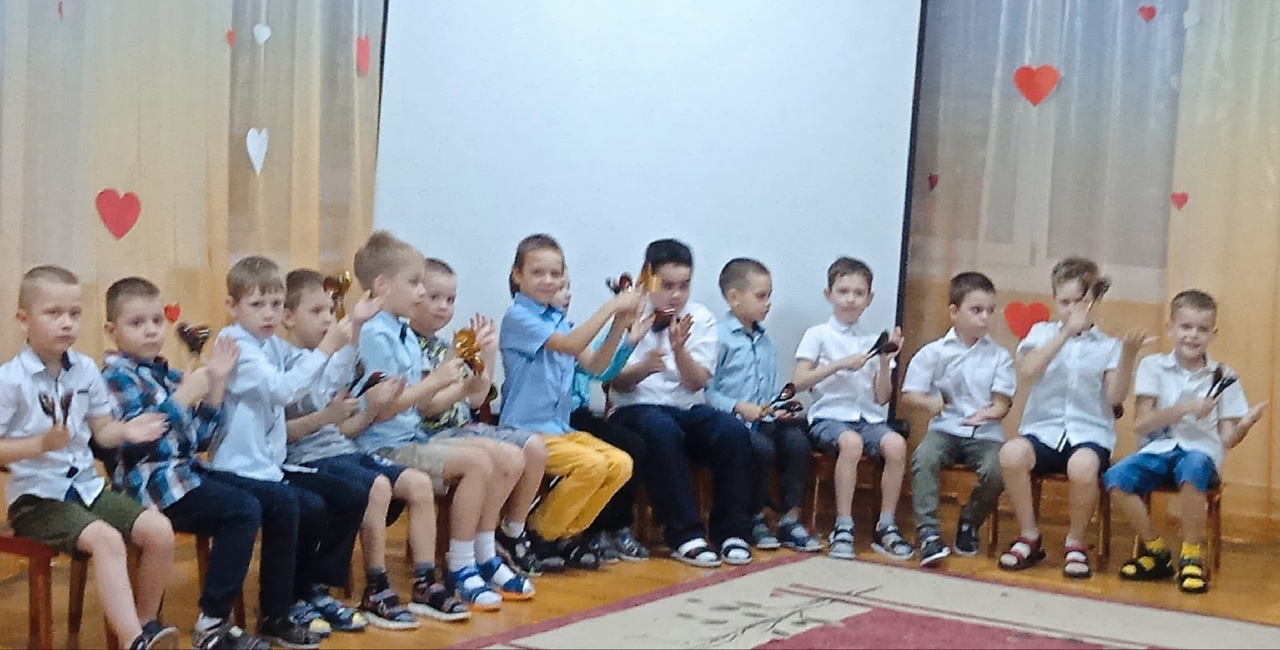 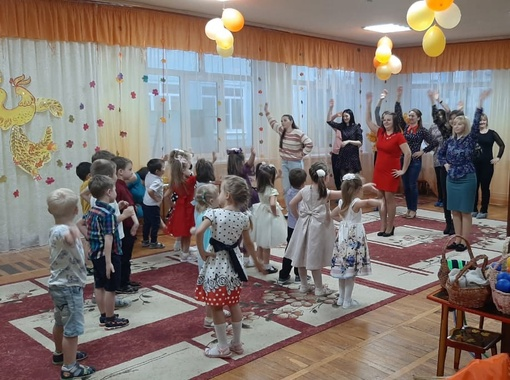 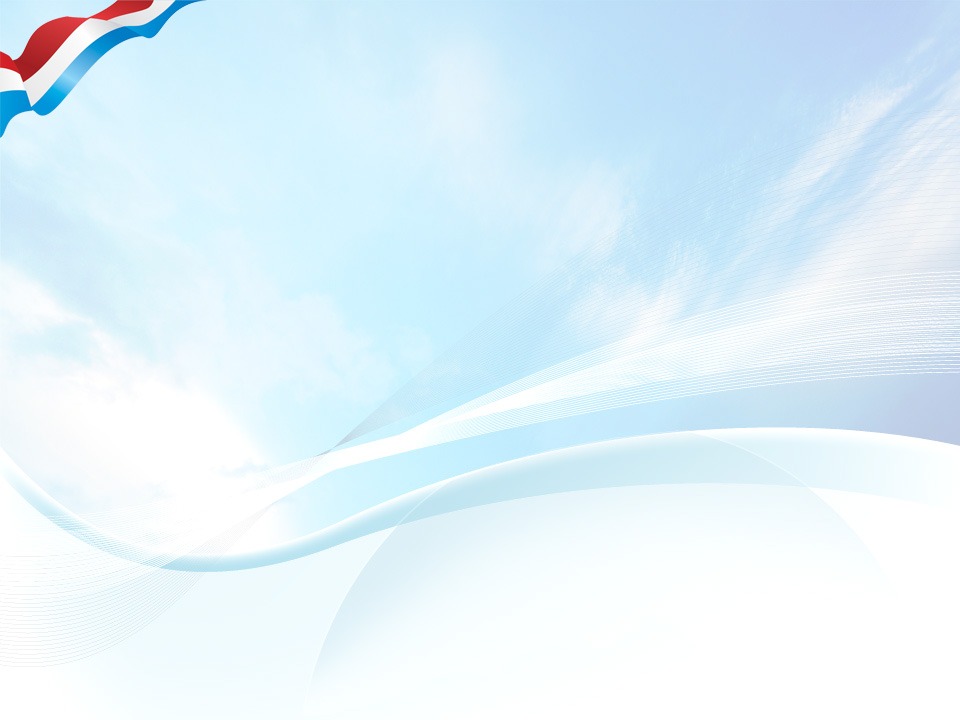 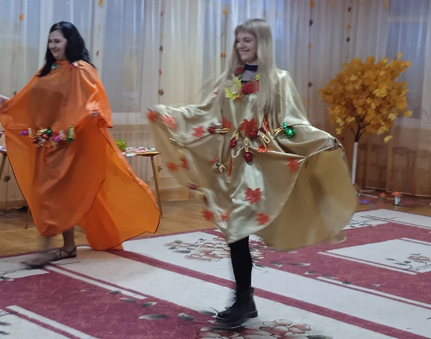 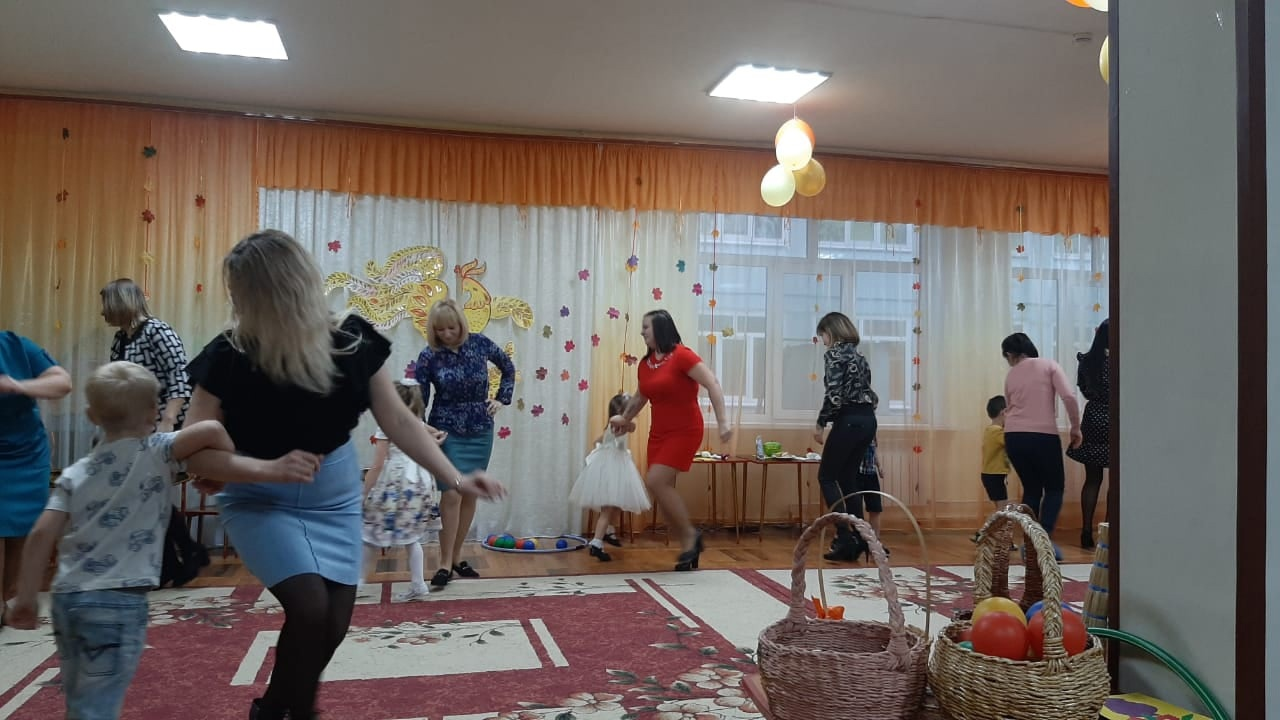 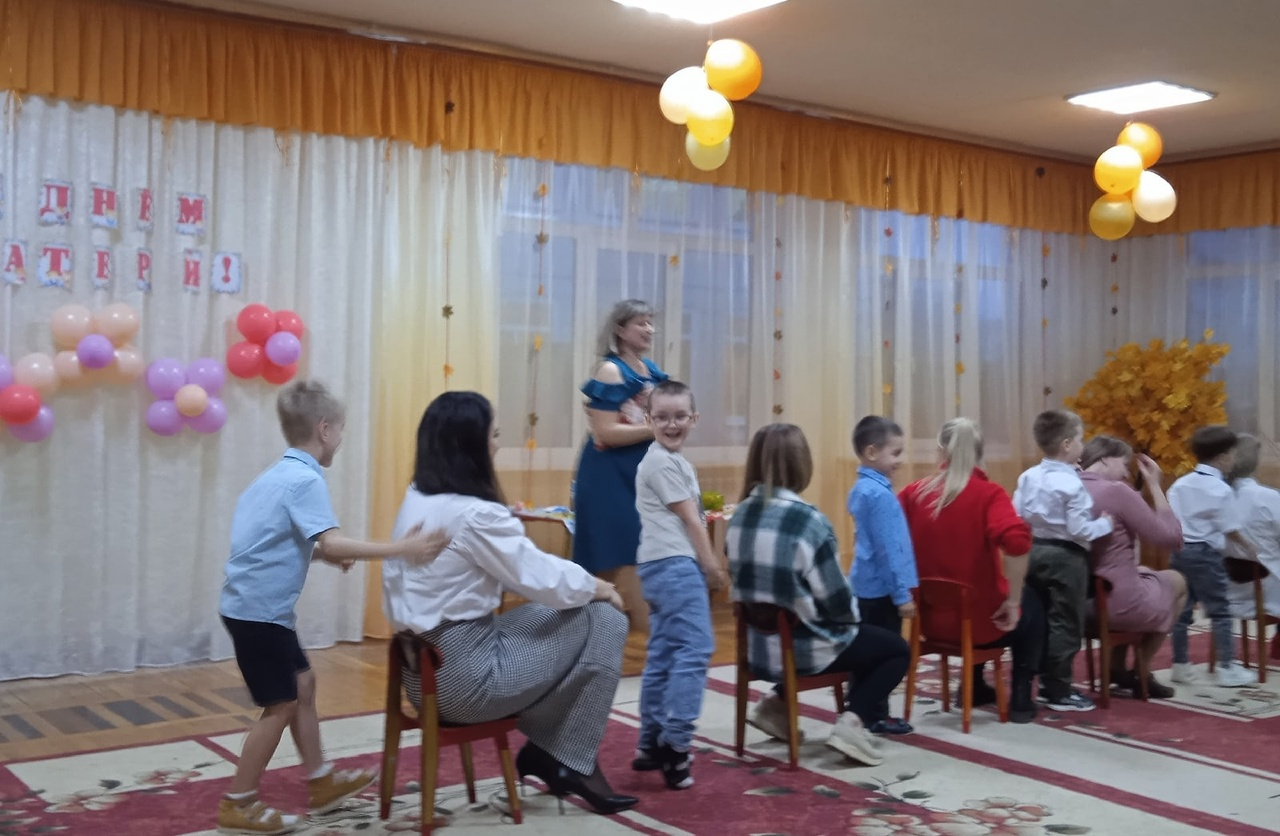 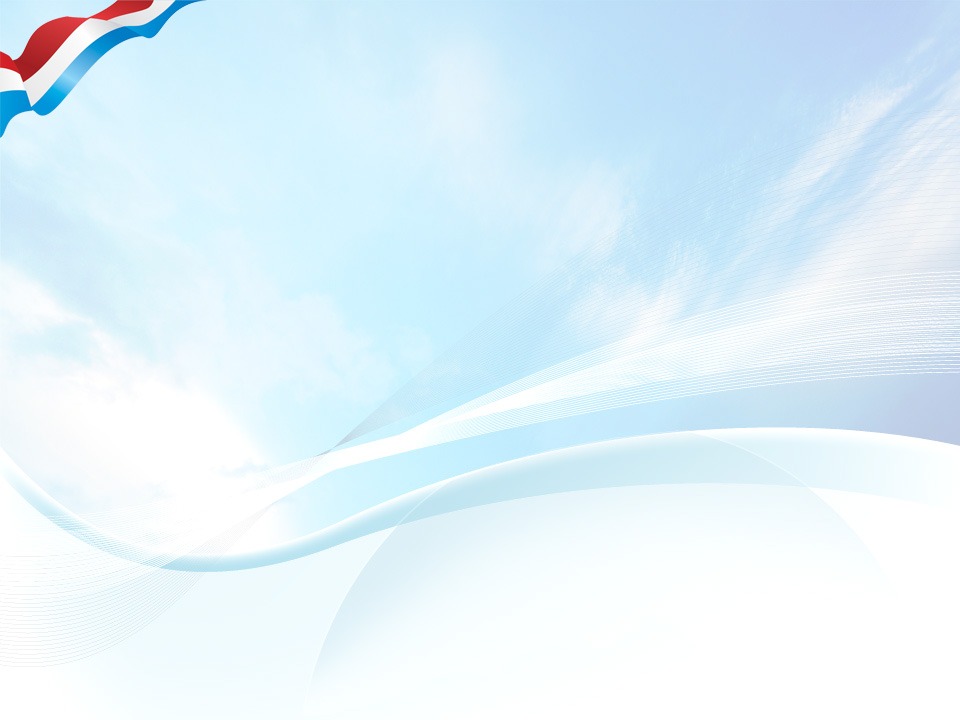 «ДЕНЬ      ПОЖИЛОГО  ЧЕЛОВЕКА»
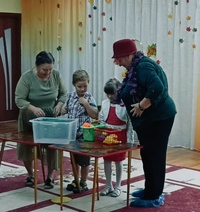 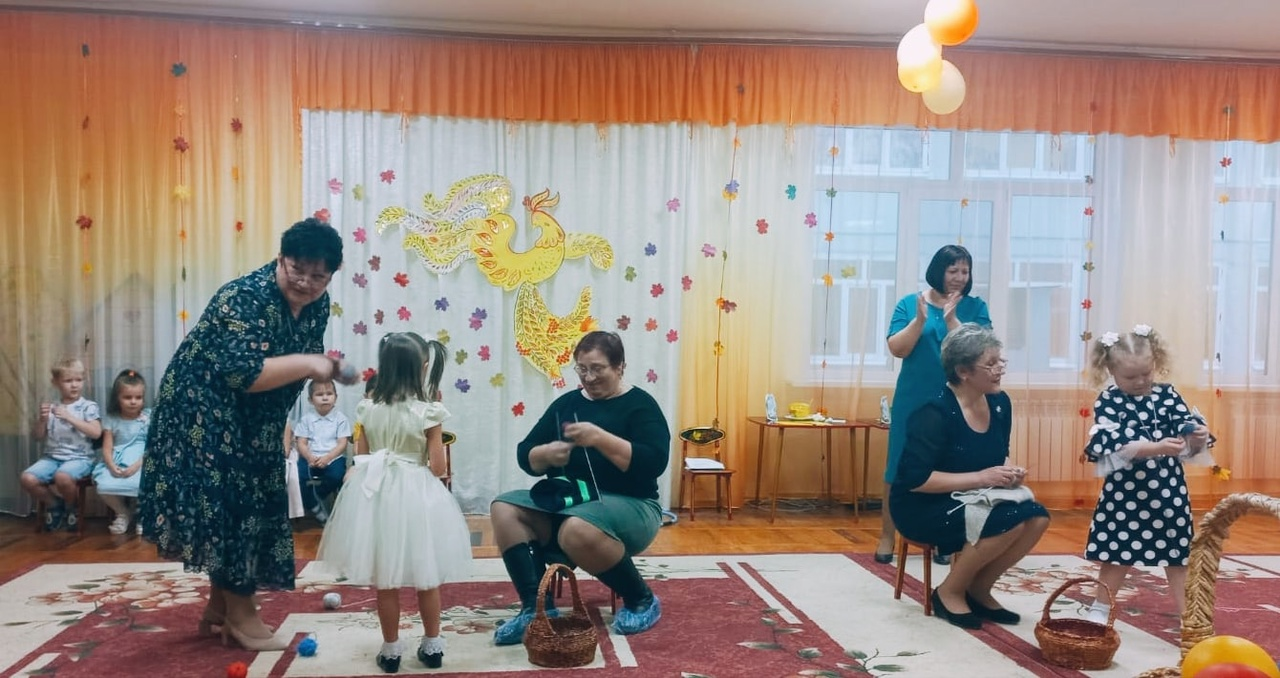 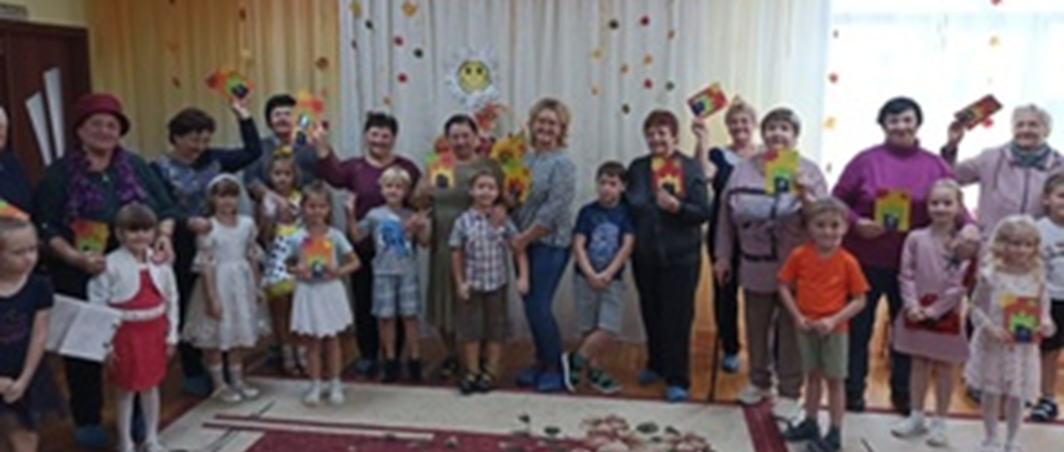 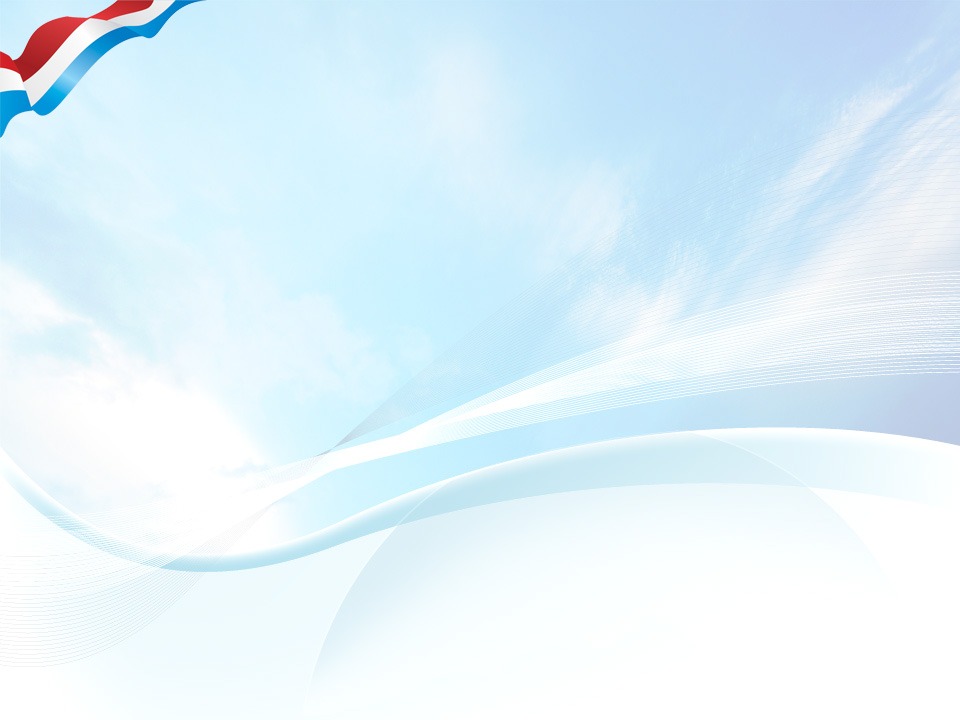 «8   МАРТА»
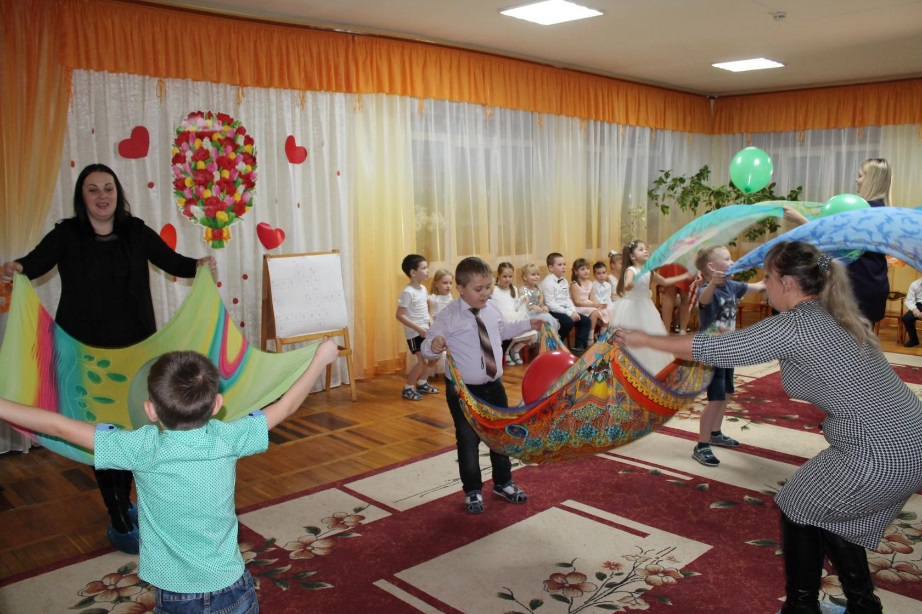 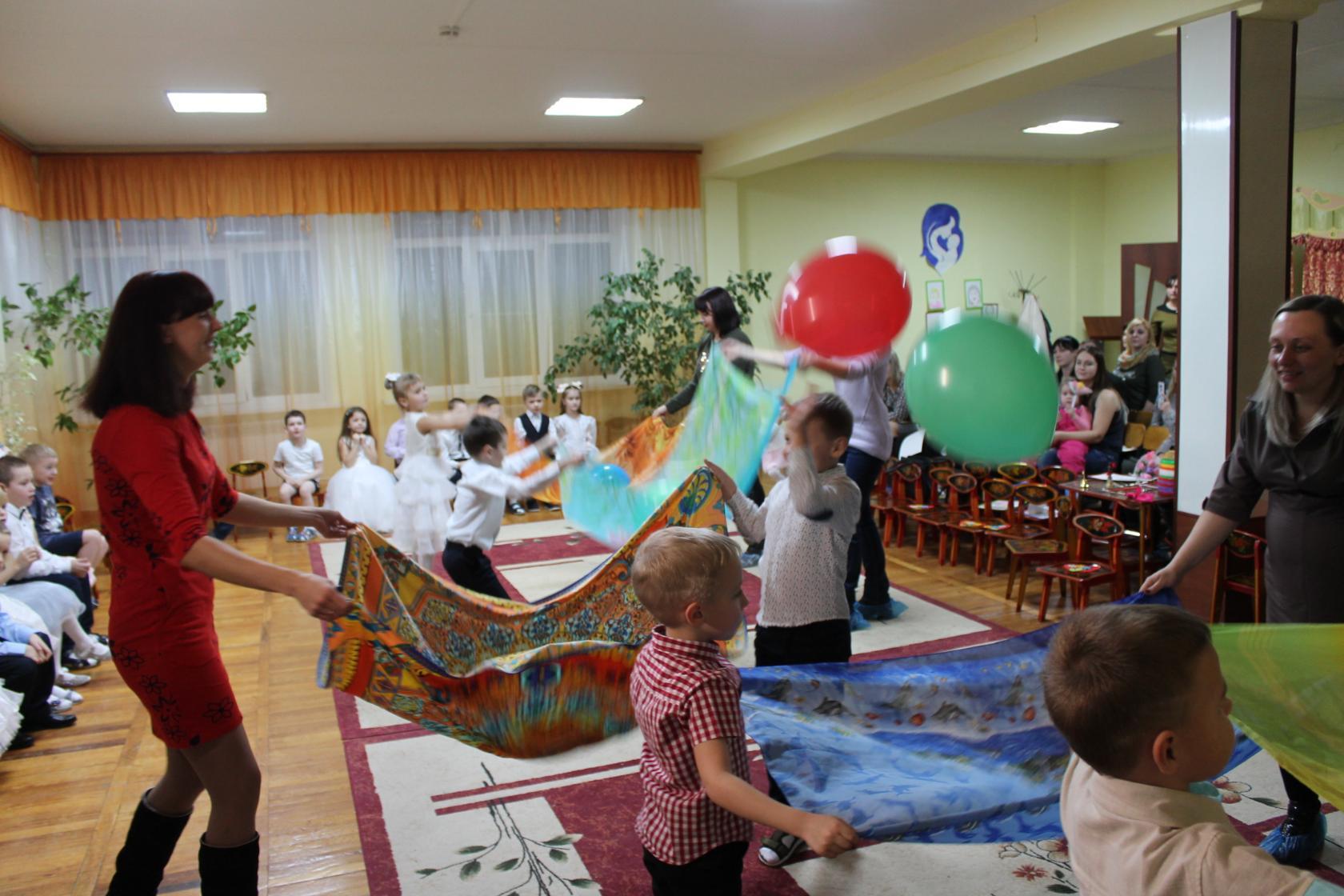 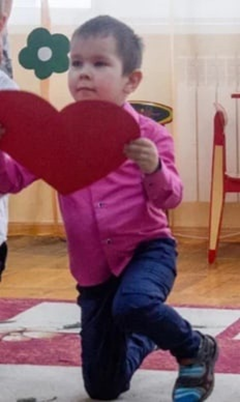 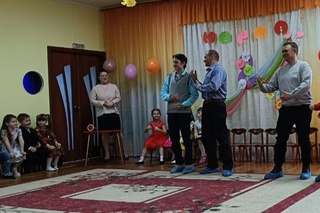 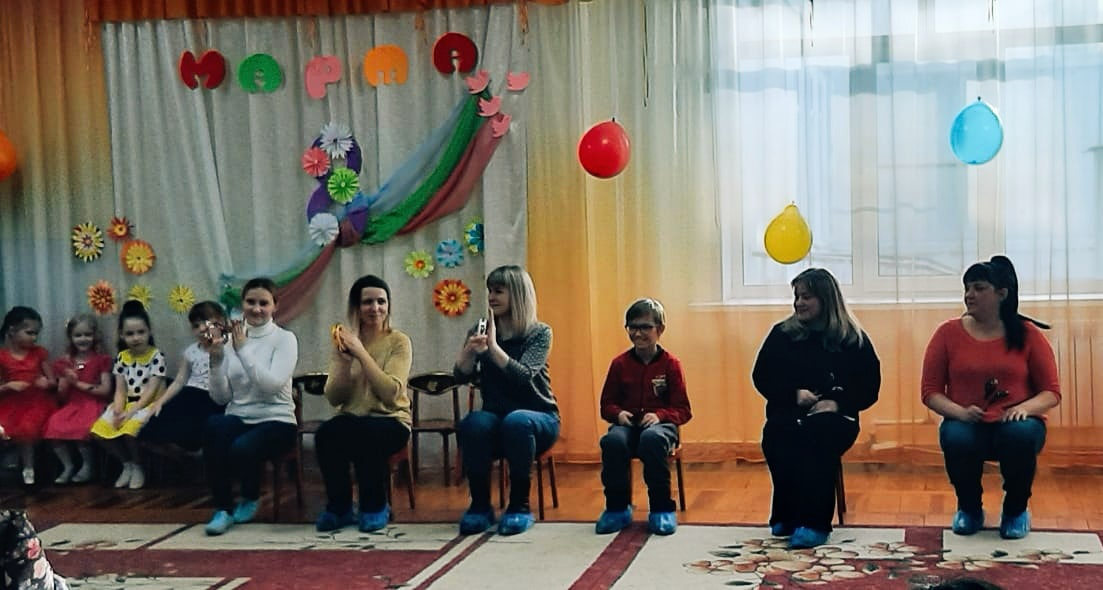 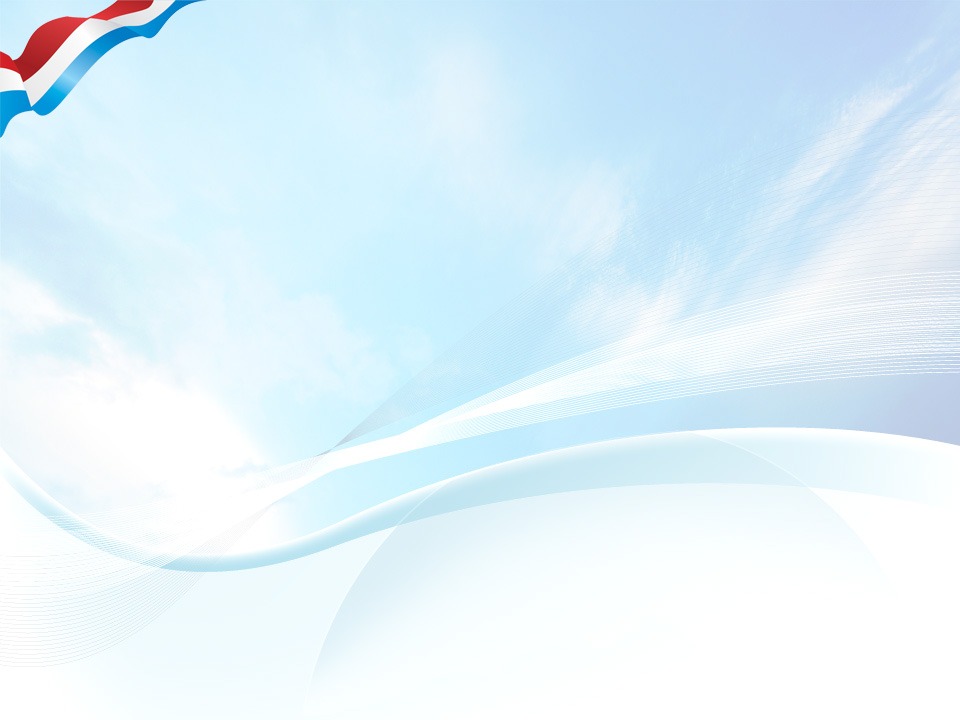 «ФОЛЬКЛОРНЫЕ   ПРАЗДНИКИ
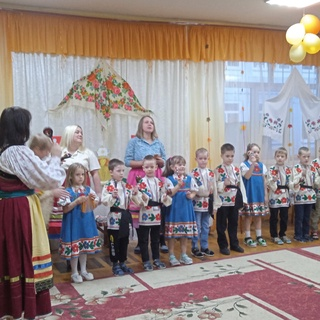 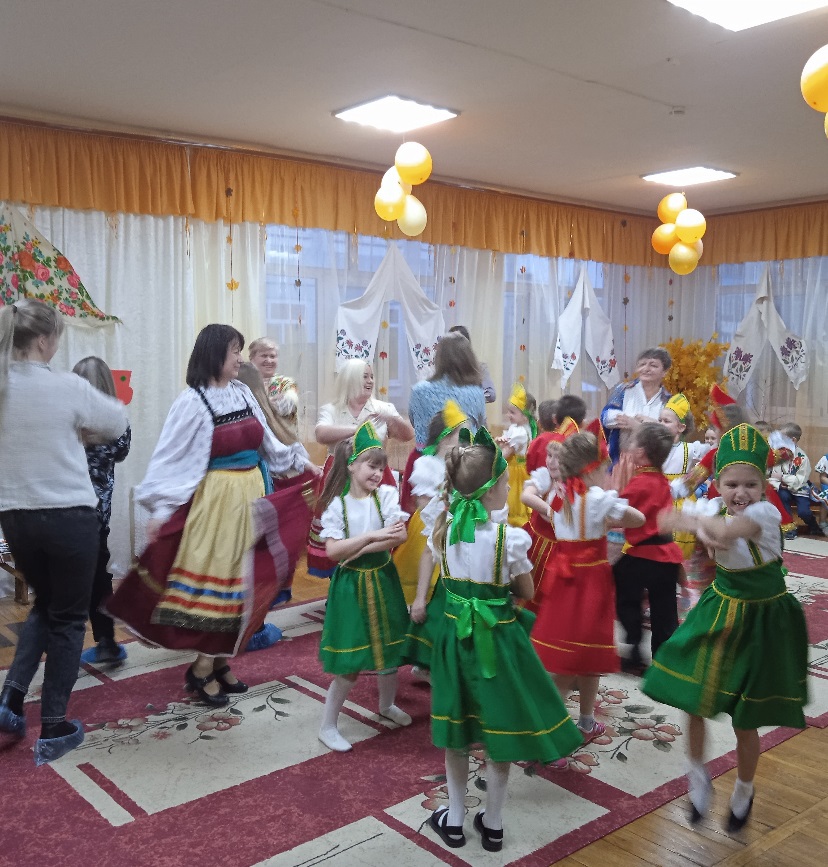 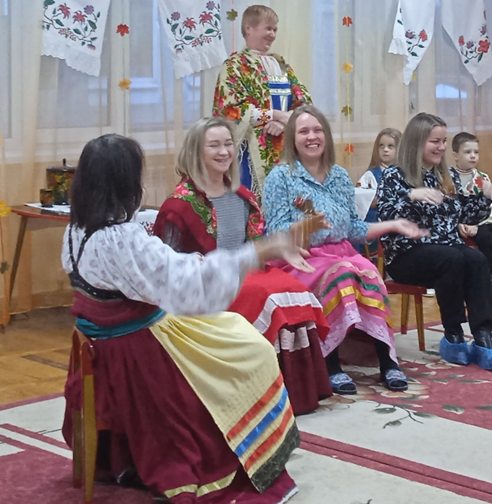 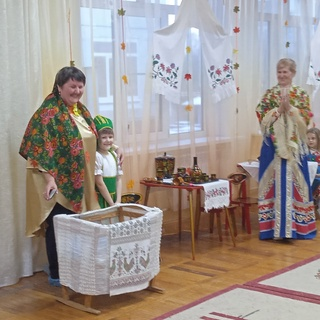 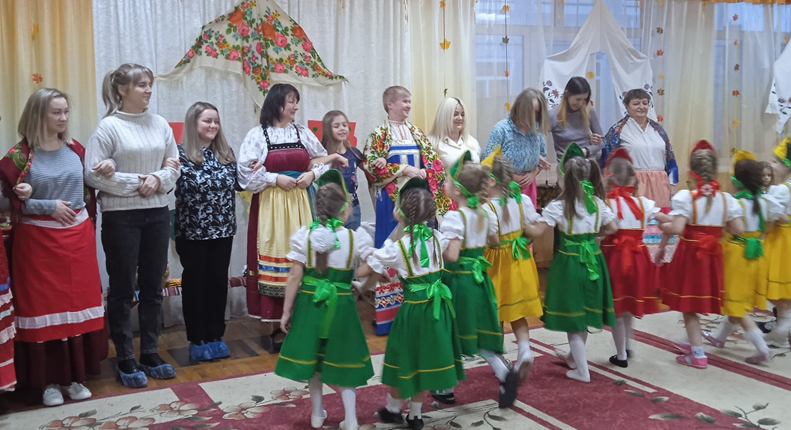 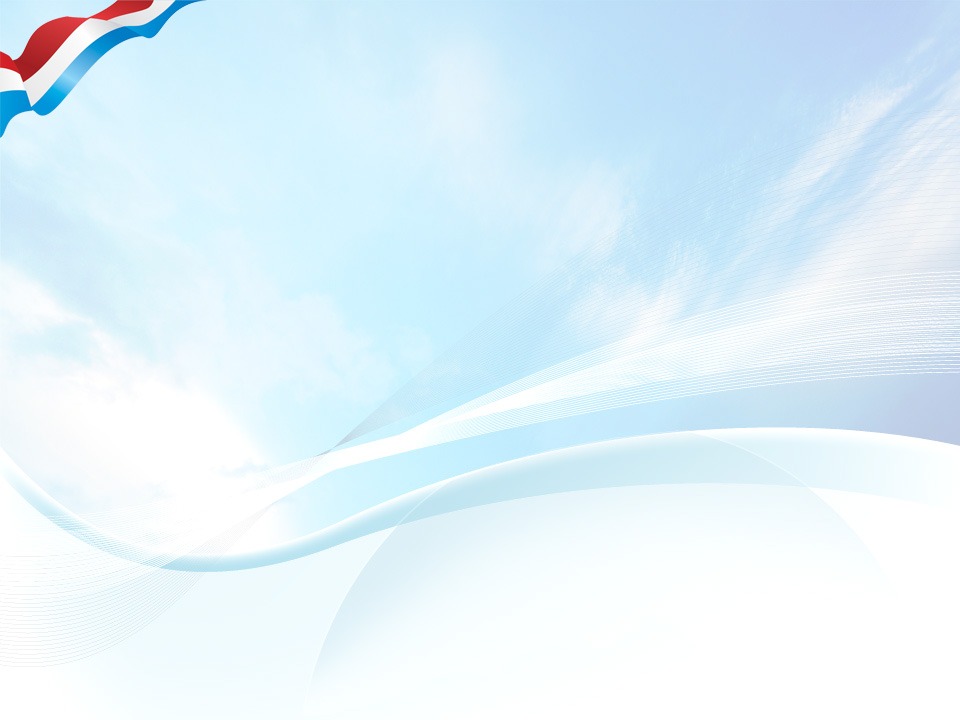 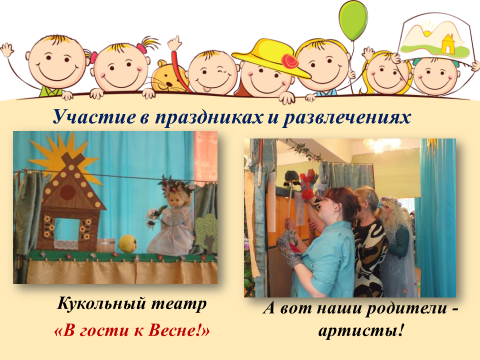 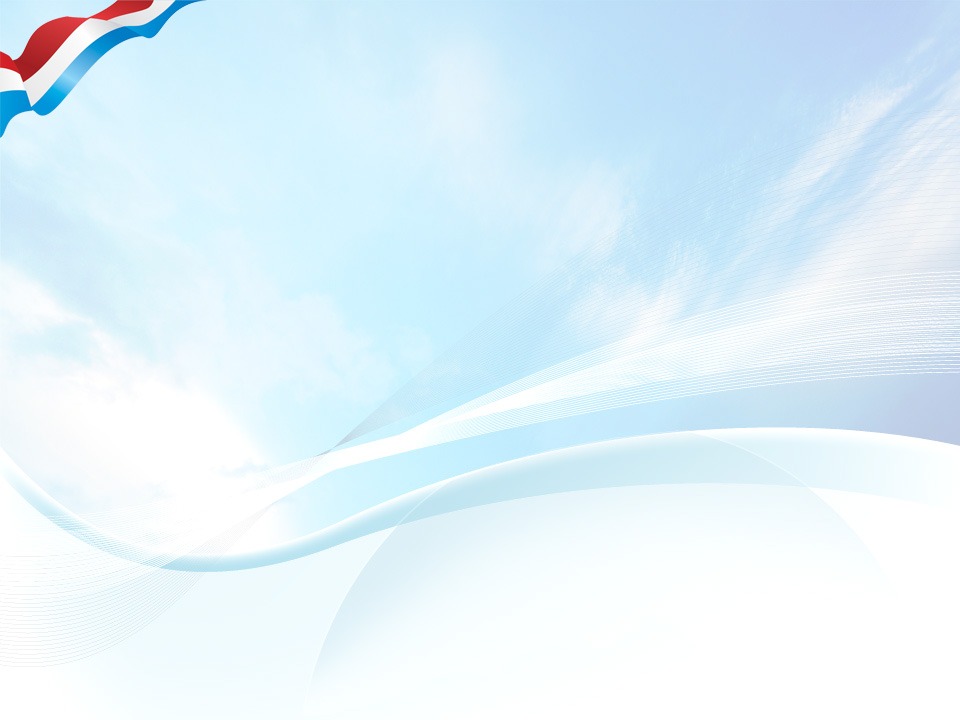 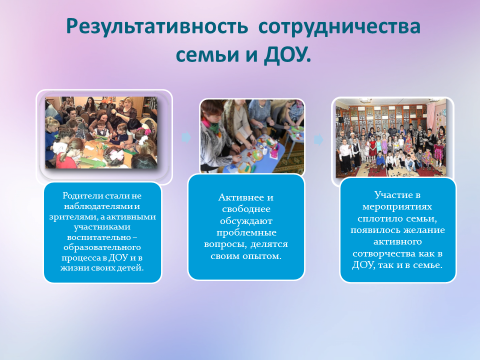